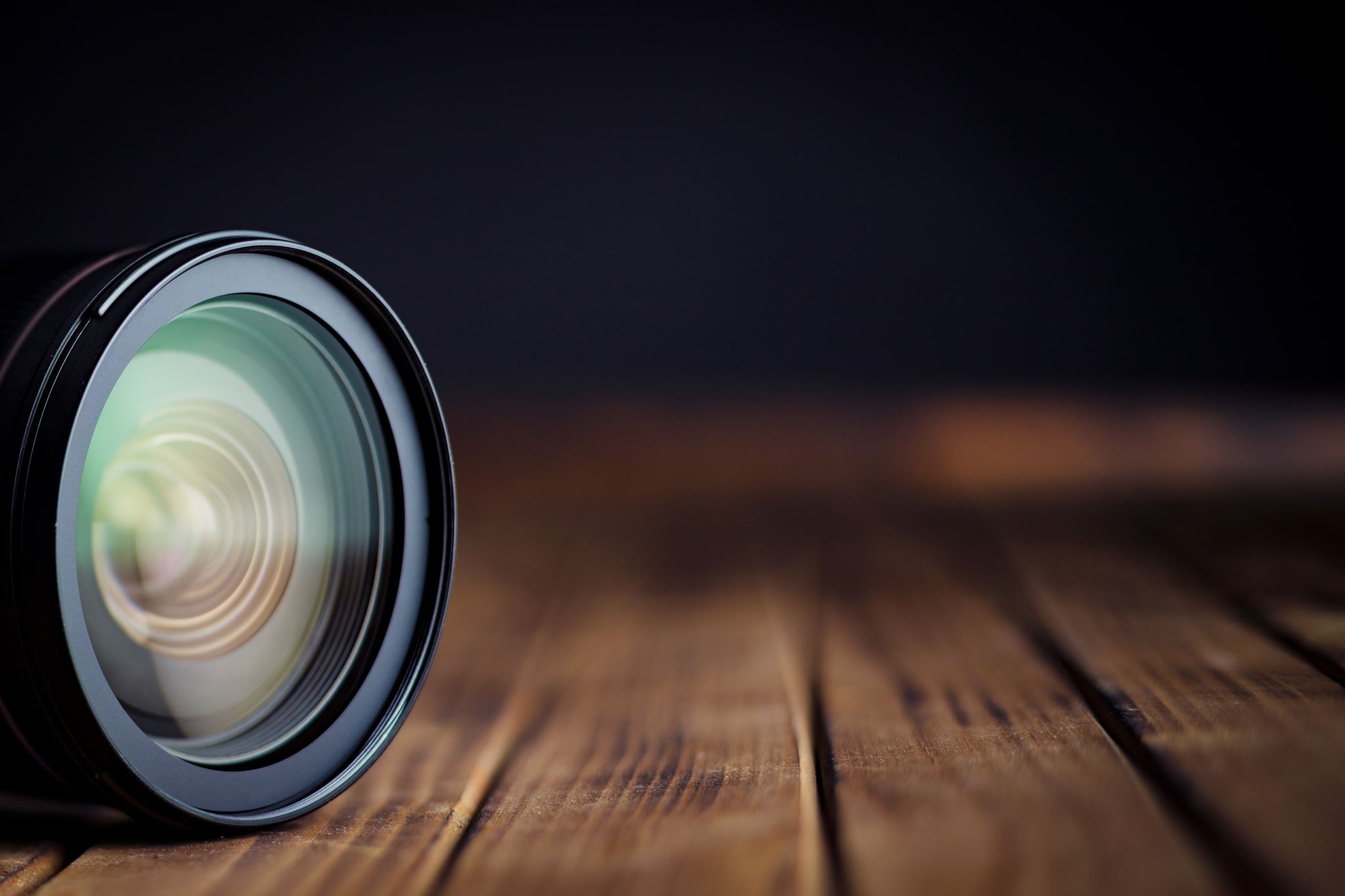 Ethical Feedback using a Facilitator Lens
[Speaker Notes: What is the role of a facilitator when I give written feedback?]
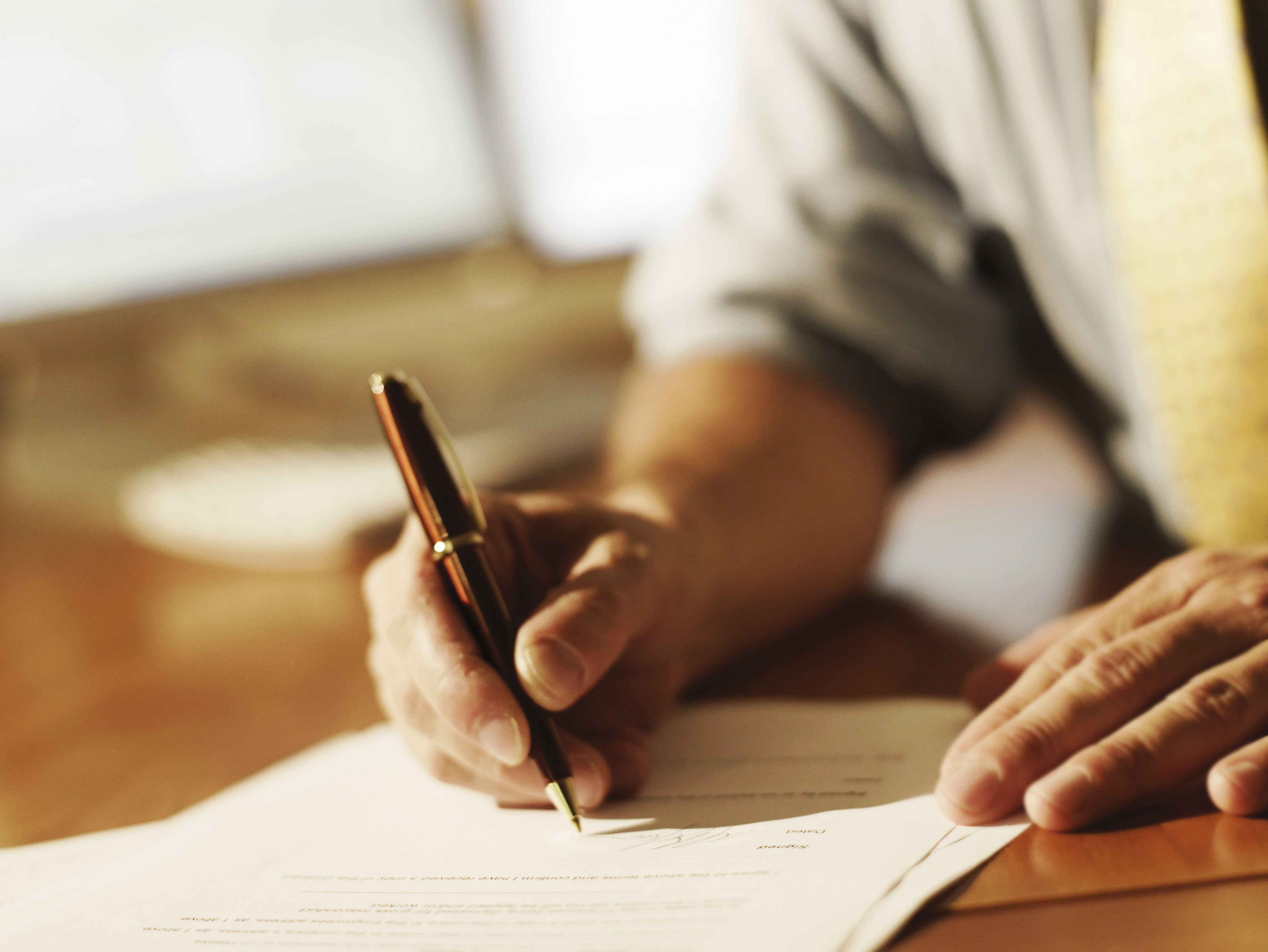 Outcomes
Develop an Awareness through discussion and sharing of ideas in order to maintain Ethical Written feedback 

Confirm and Extend how building the relationship supports Effective Ethical Feedback
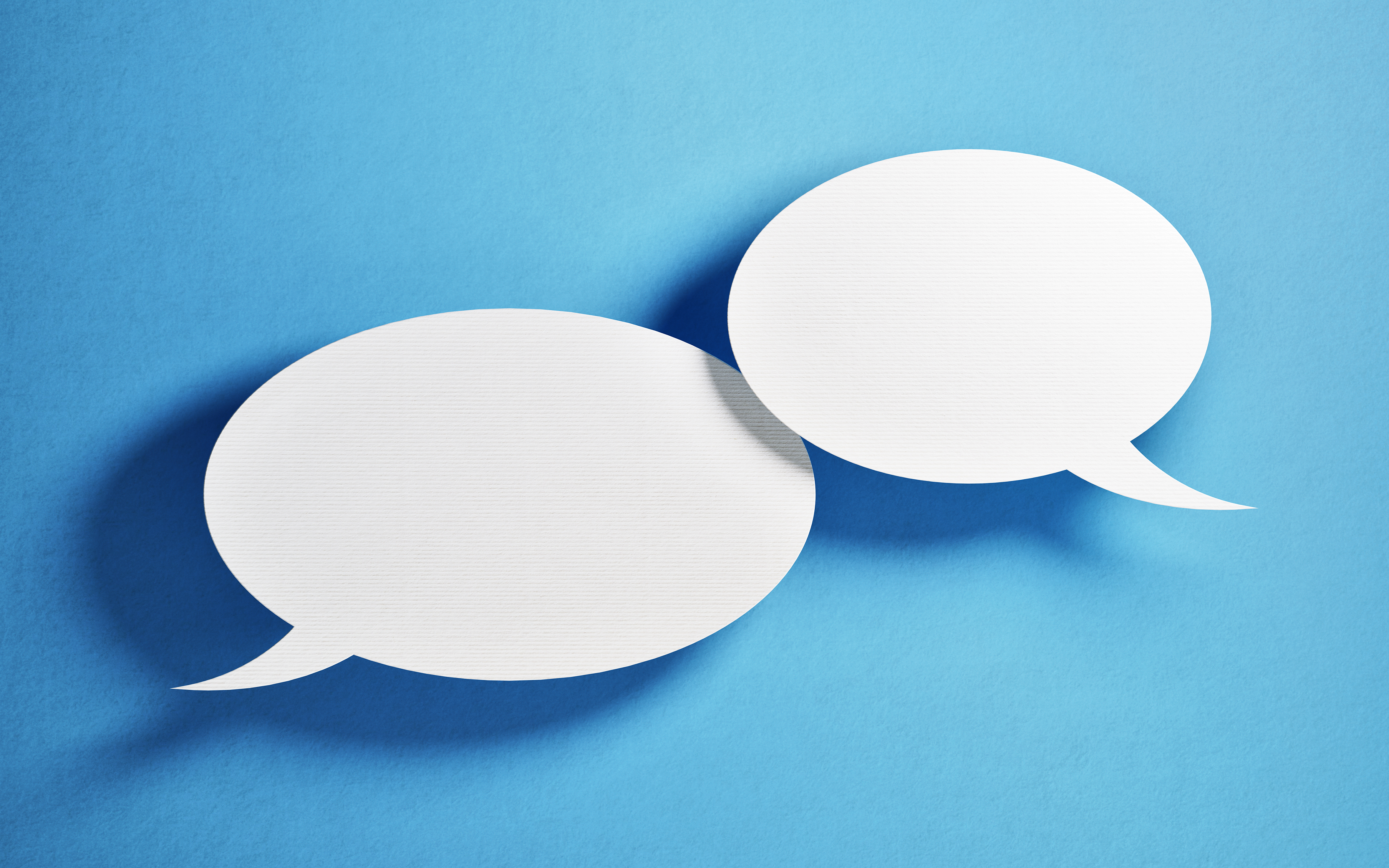 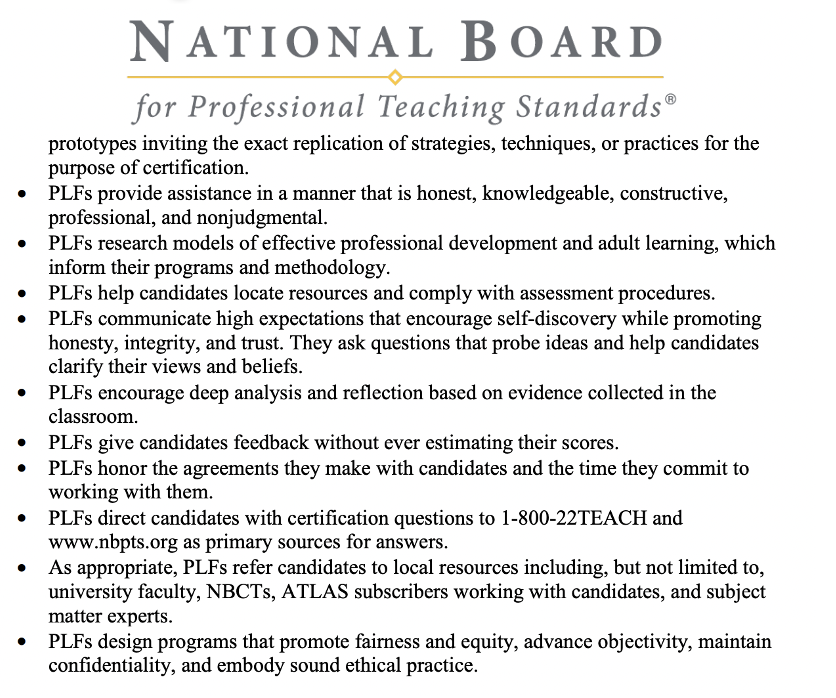 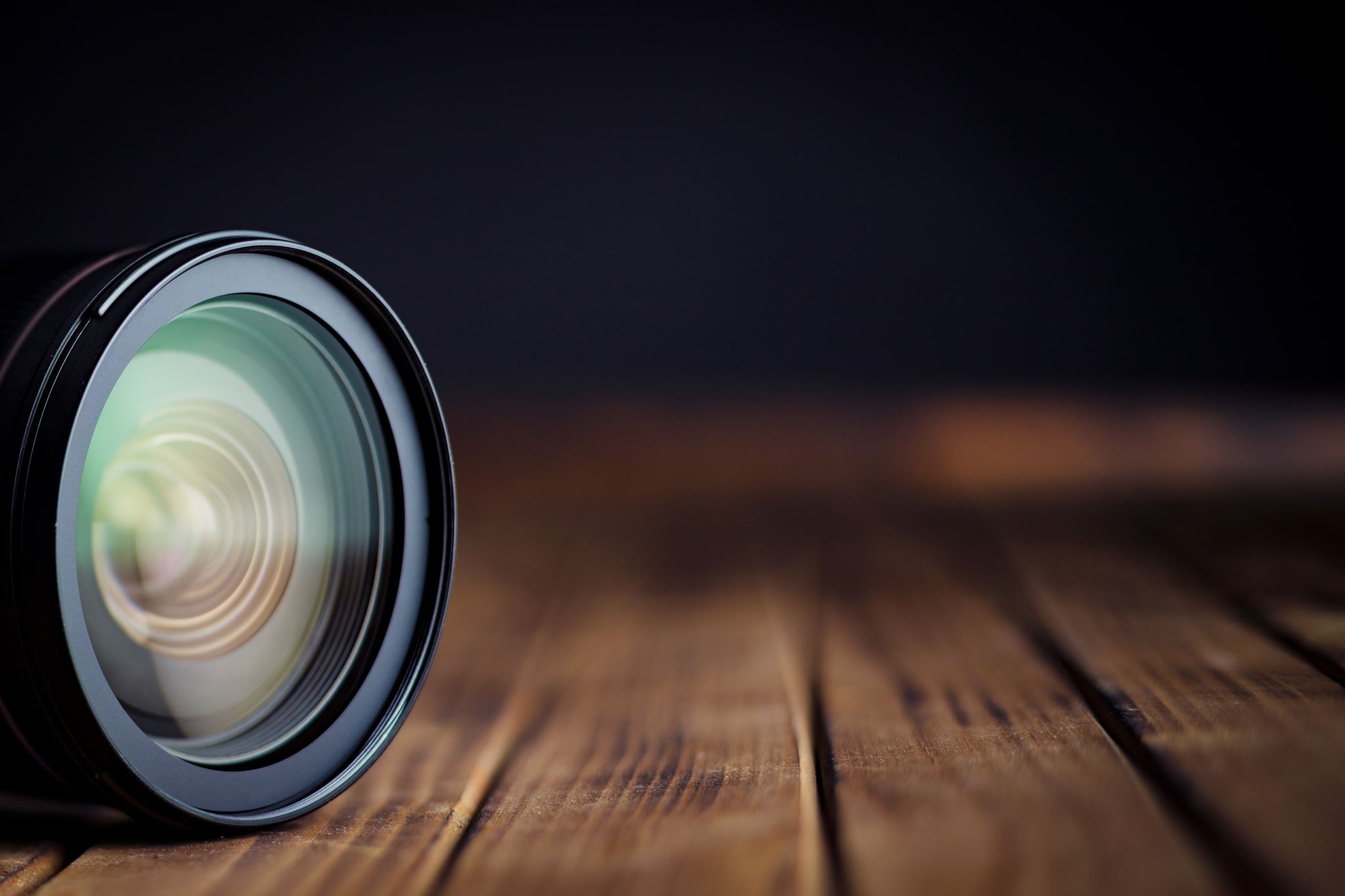 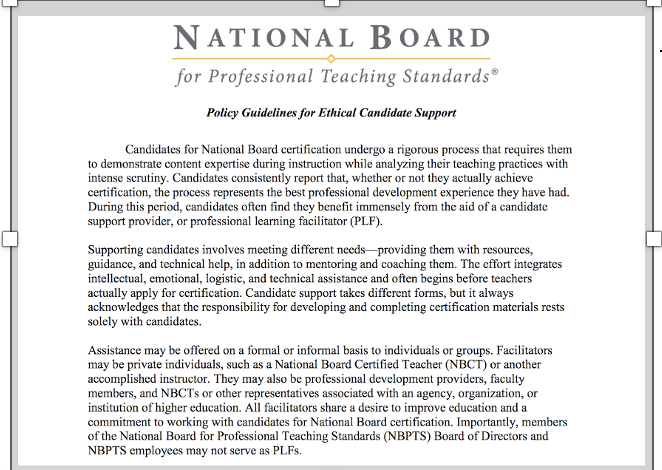 Policy Guidelines
 for Ethical Candidate Support
[Speaker Notes: https://www.nbpts.org/wp-content/uploads/2021/10/Ethical-Guidelines-Candidate-Support-1.pdf]
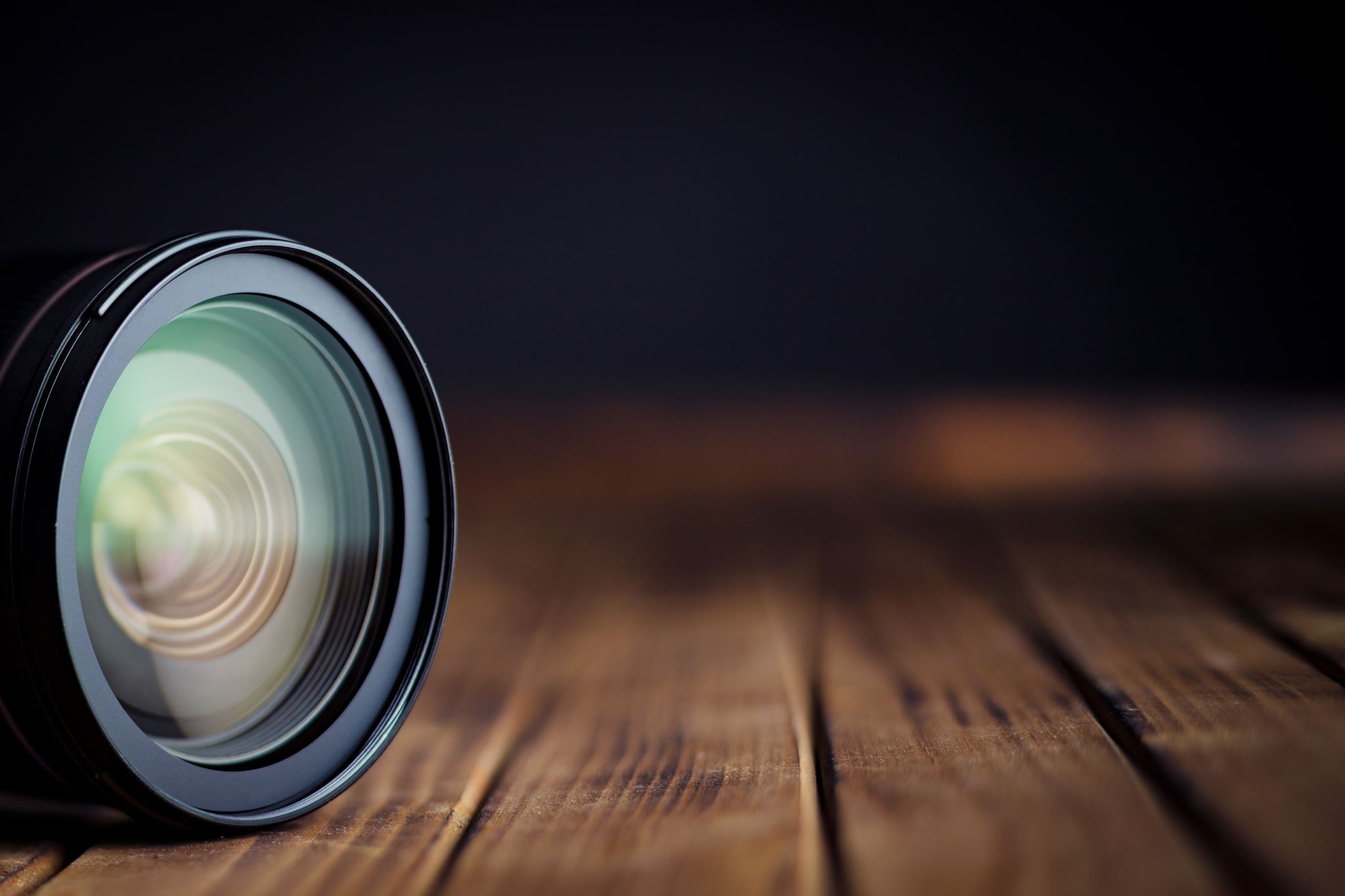 Maintain a clear distinction between personal opinions and NBPTS policies

Provide  assistance in a manner that is honest, knowledgeable, constructive, professional, and nonjudgmental

Communicate high expectations that encourage self-discovery while promoting honesty, integrity, and trust

Ask questions that probe ideas and help candidates clarify their views and beliefs

 Encourage deep analysis and reflection based on evidence collected in the classroom
How do I.…..
[Speaker Notes: How do I maintain Ethical feedback in Writing?]
Maintain a clear distinction between personal opinions and NBPTS policies
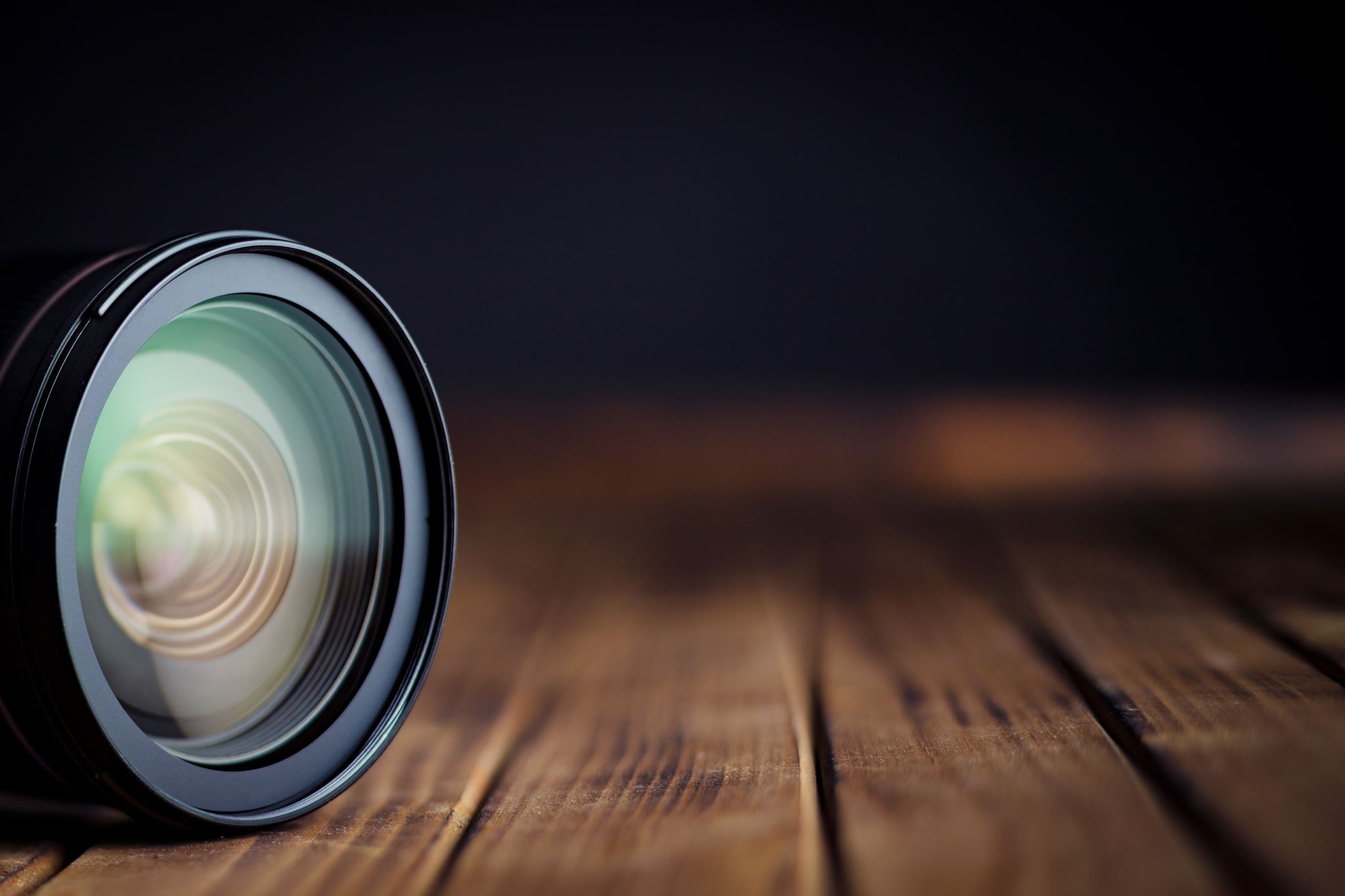 How do I….
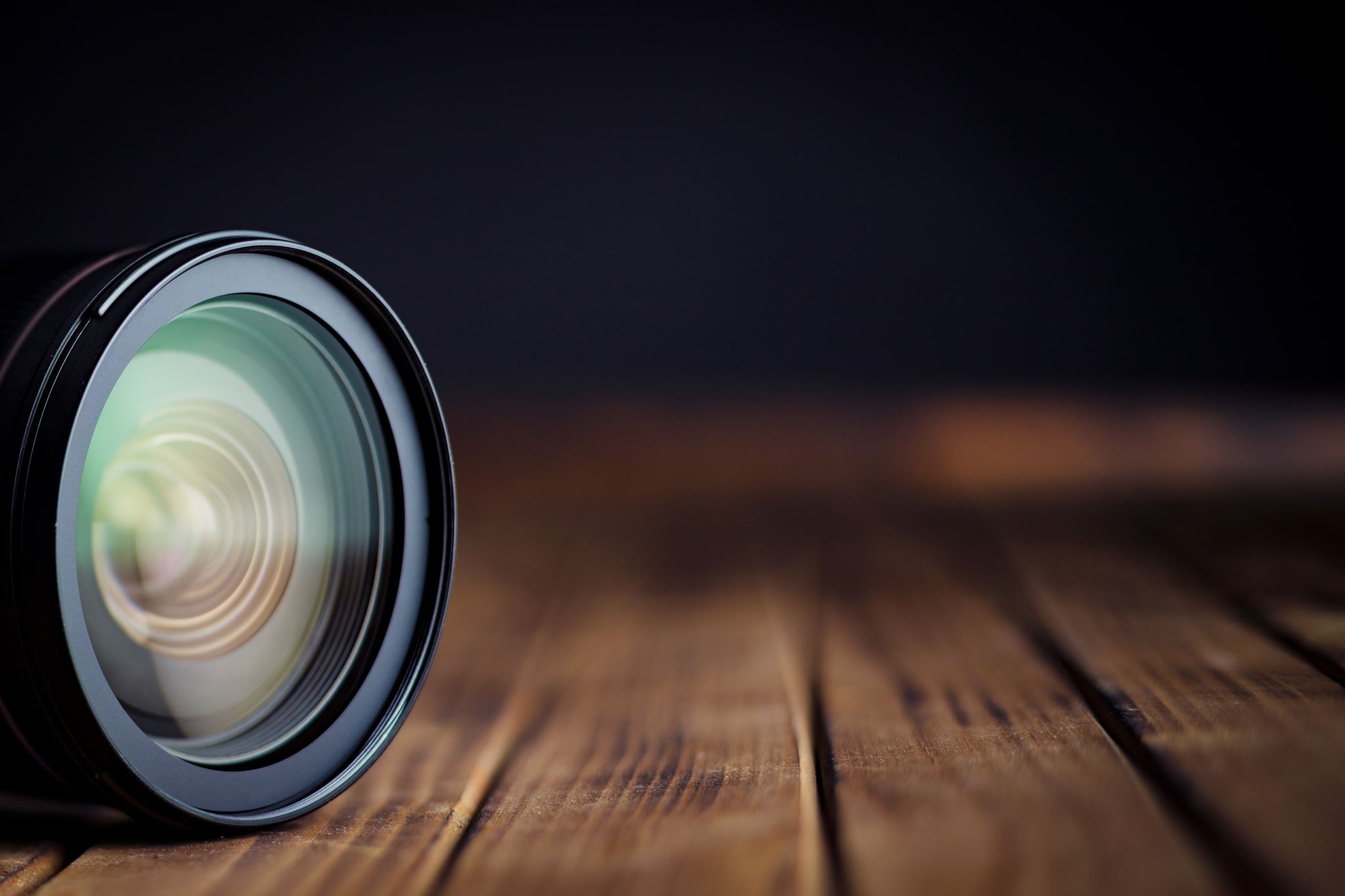 How do I….
Provide  assistance in a manner that is honest, knowledgeable, constructive, professional, and nonjudgmental
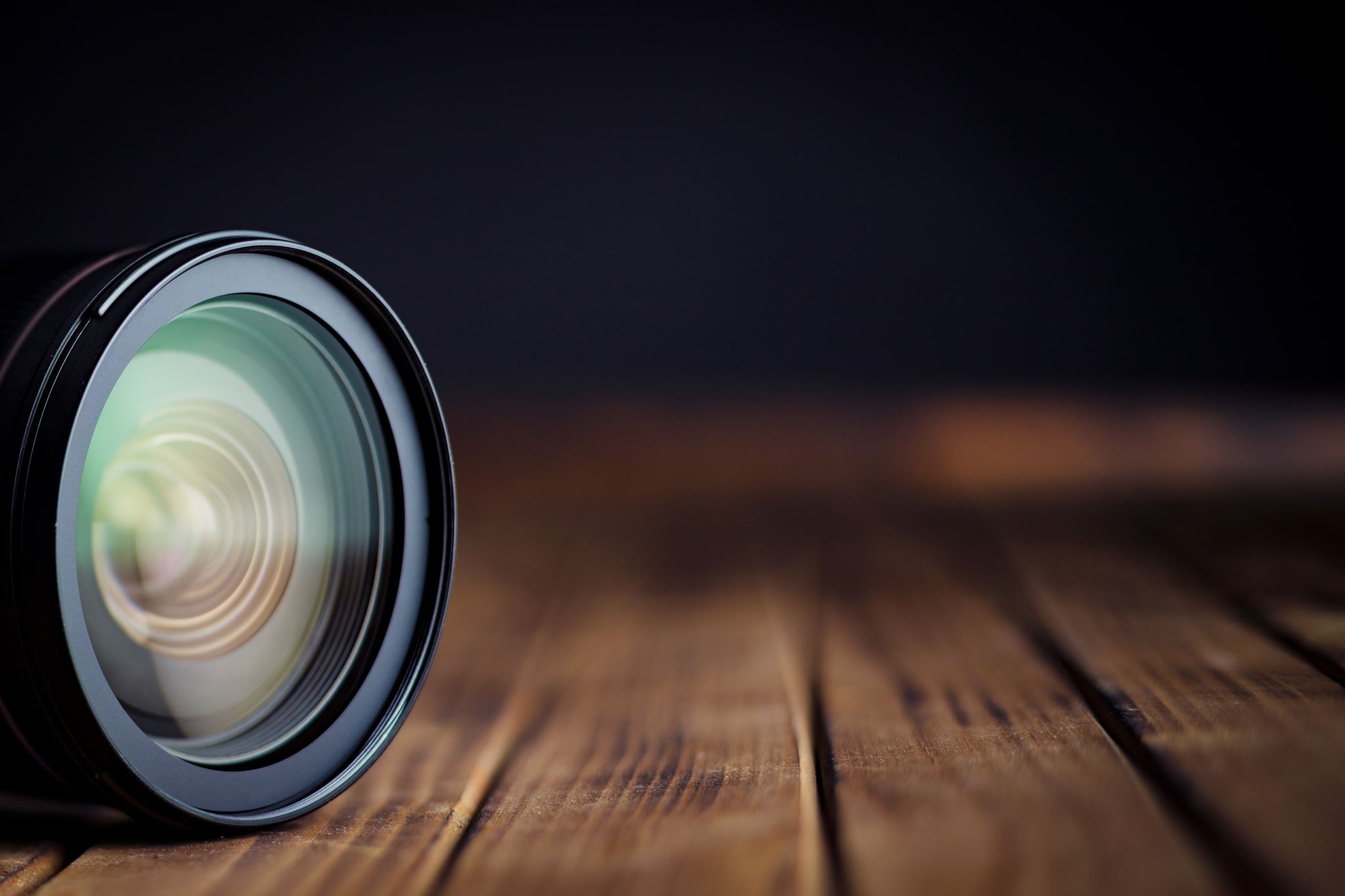 How do I….
Communicate high expectations that encourage self-discovery while promoting honesty, integrity, and trust
Ask questions that probe ideas and help candidates clarify their views and beliefs
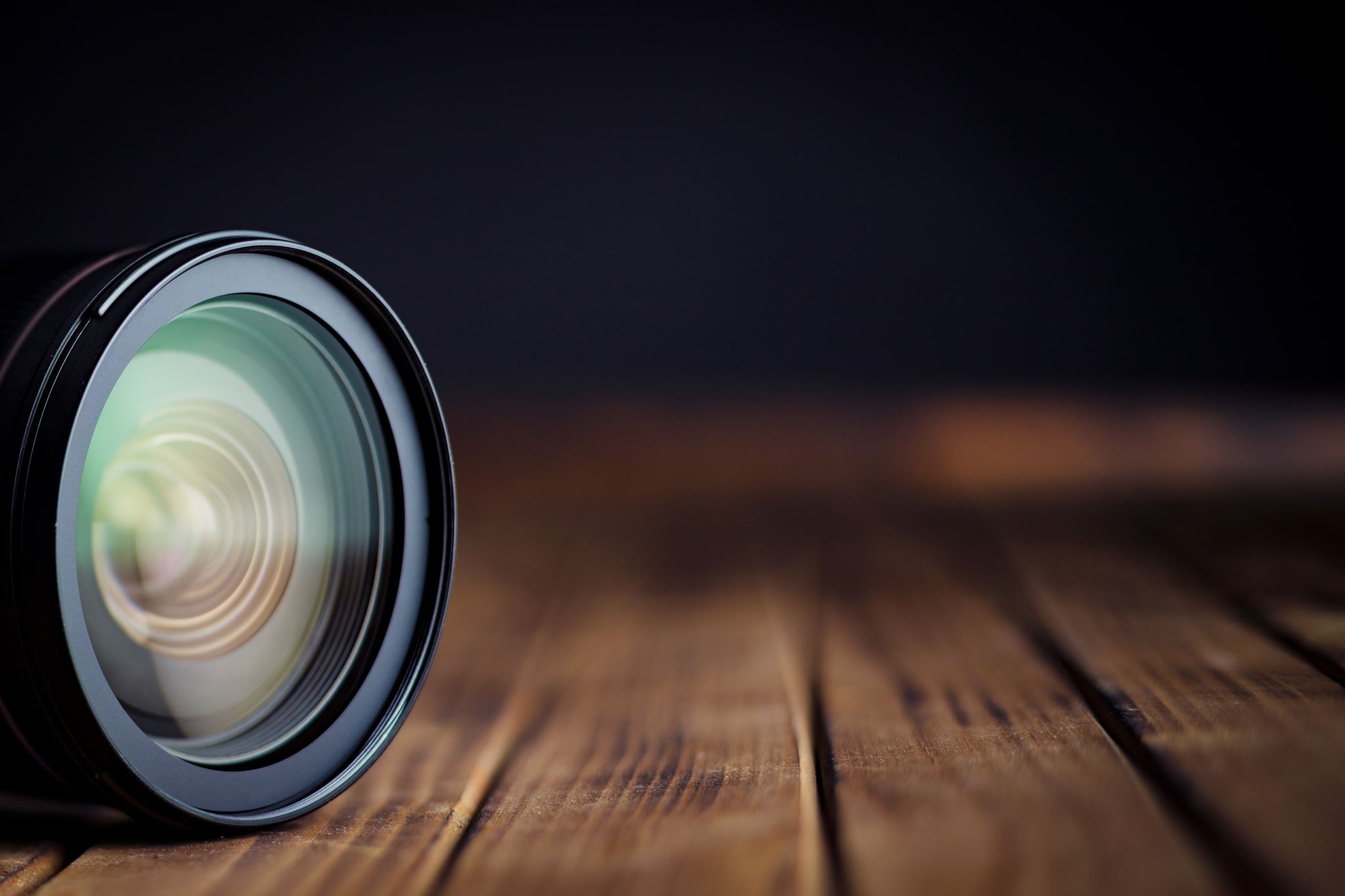 How do I….
Encourage deep analysis and reflection based on evidence collected in the classroom
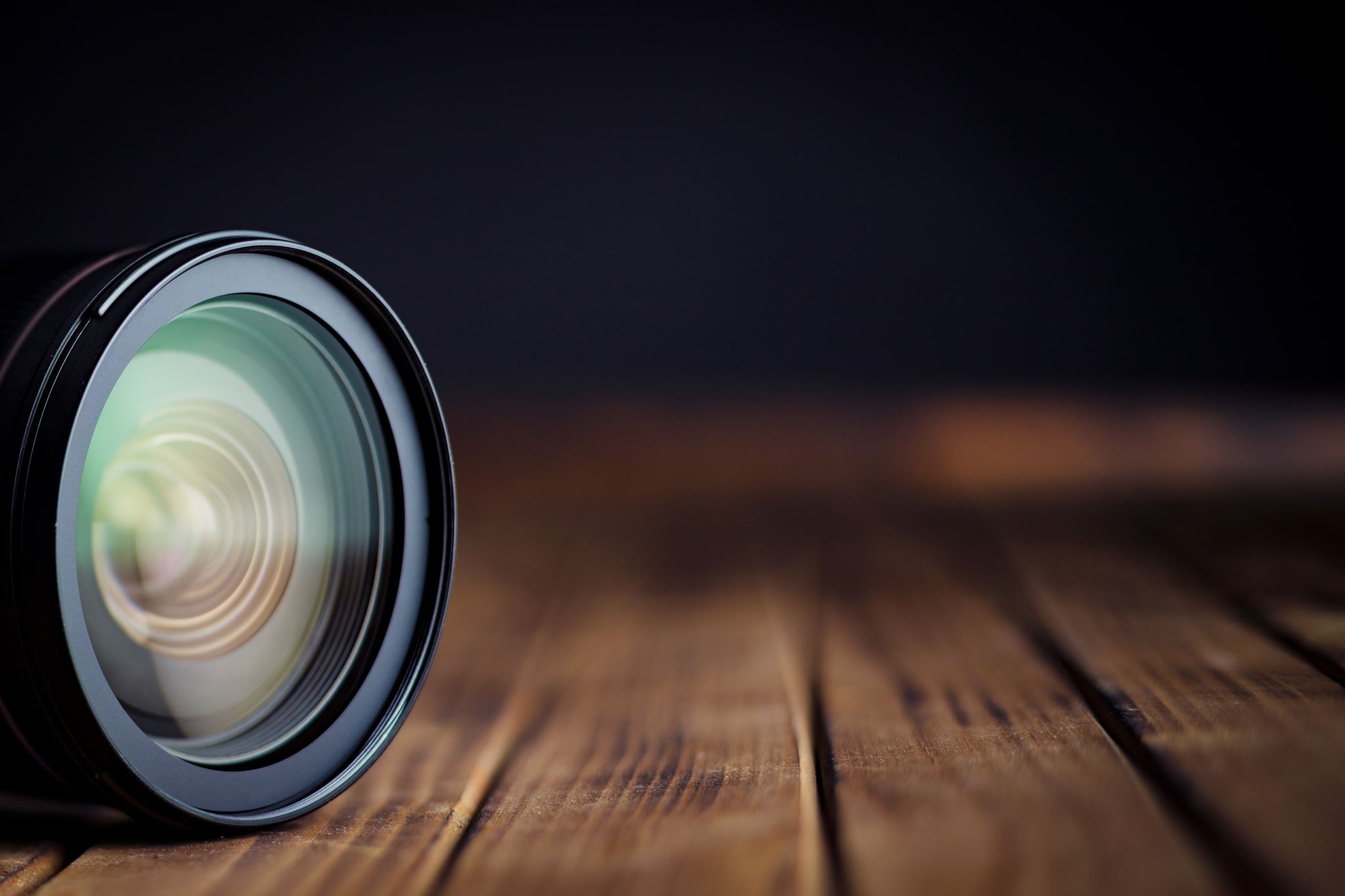 How do I….
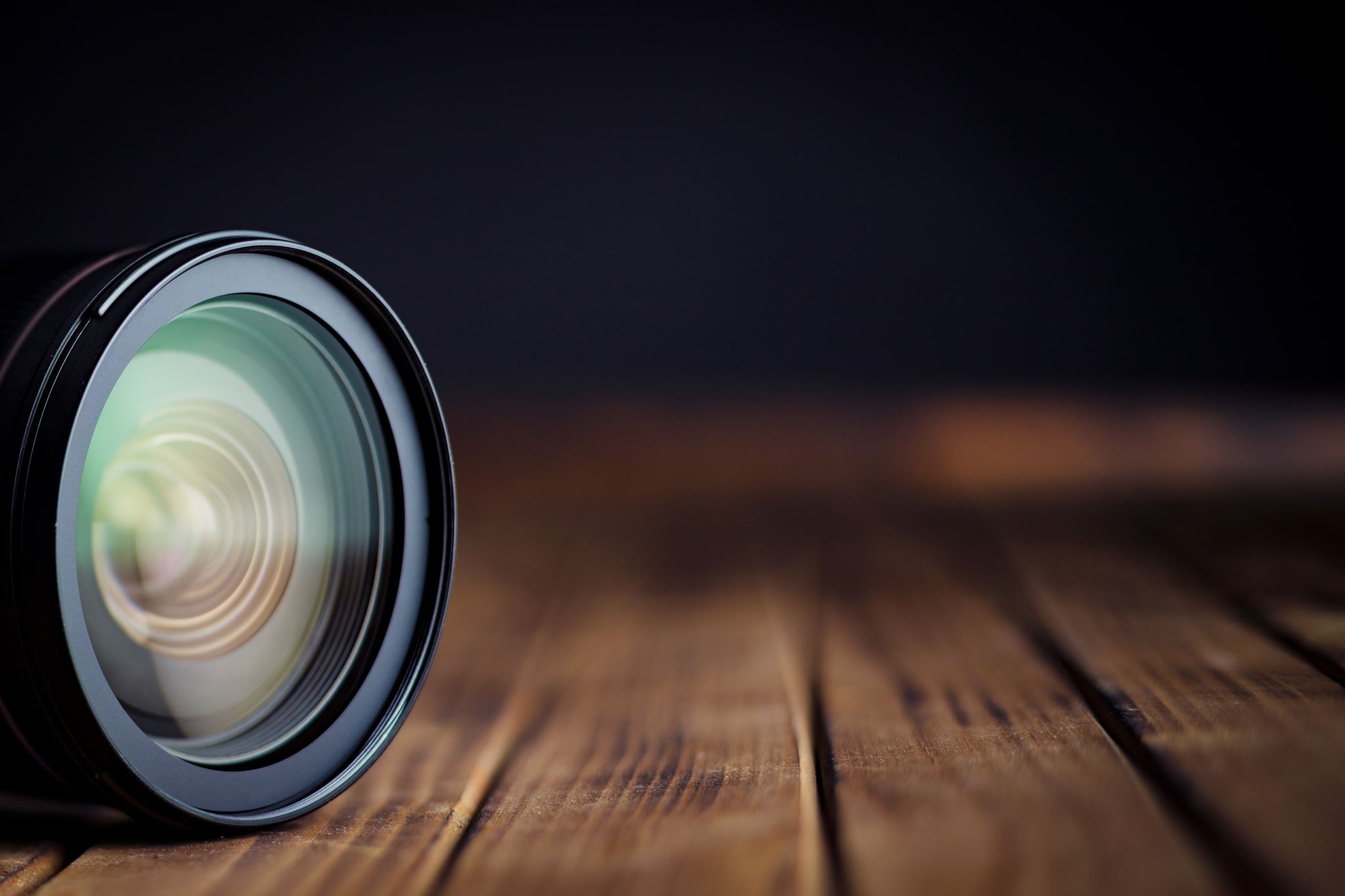 How does building a relationship assist in providing ethical written feedback?
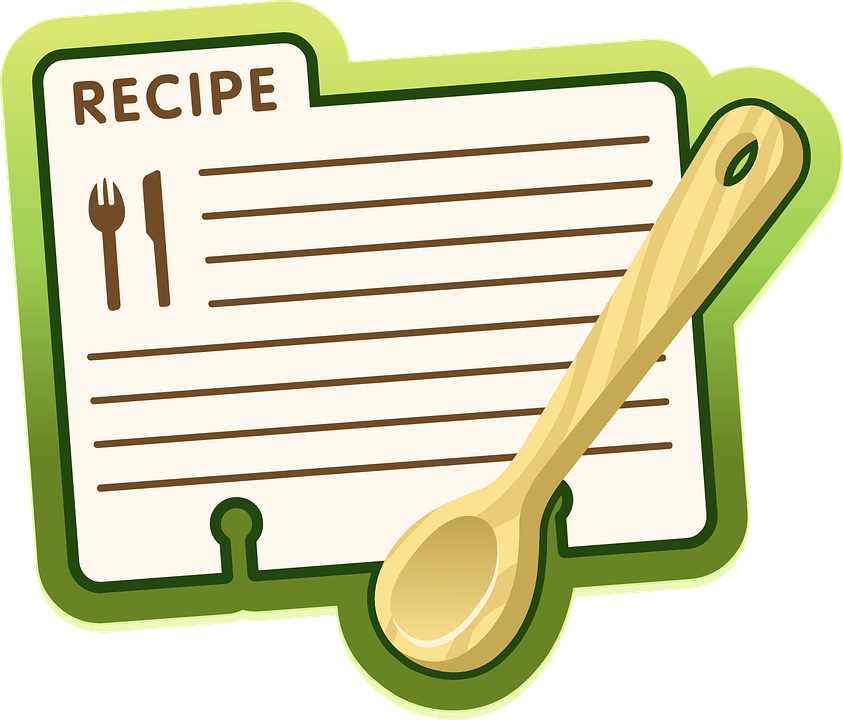 Creating a recipe for effective feedback
[Speaker Notes: How does ethical feedback become effective?
What makes feedback effective?]
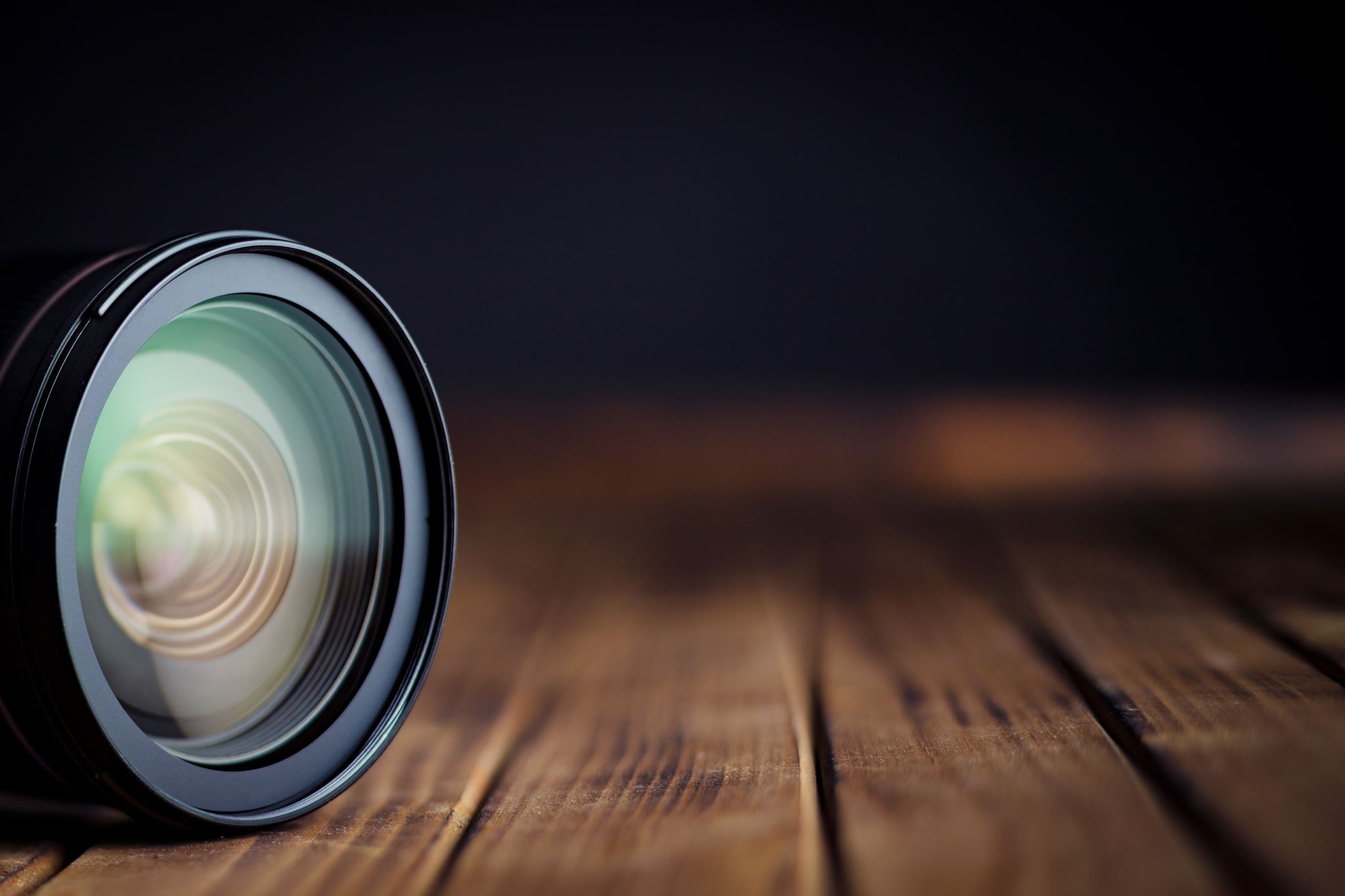 Mentor Coach Training Dates
November 5, 2022  New
January 12, 2023    New
January 28, 2023    Readers Refresher
Exit Survey
What from this breakout gave you insight into maintaining ethical feedback?

What do you envision you may need to further your development of ethical feedback?
[Speaker Notes: Link to my feedback form for this session to go in chat:

Ethical Feedback Aug. 2022]